Development vs. Environment
Sustainable Urbanism: An International Perspective
Basheer Alshammari 
Kyle Morris
Toritseju Omaghomi
OUTLINE
Development
Types of development and how it is measured
Features of development-Urbanization
Effects of urbanization on the environment 
Examples of effects
Balancing the scales and learning from experience 
Benefits of learning 
What we hope to learn
Development is a state of growth or advancement
Economic growth is the increase in total value of goods and services produced.
Measured in Gross Domestic Product (GDP), Gross National Product (GNP), per capita income etc. 
Top 5 GDP in the world
United States, China, Japan , Germany, France

Development is an improvement in human welfare, quality of life, 
     social wellbeing by satisfying the populations needs and wants
Measure by socio-economic indicators (population growth, education, 
employment, housing and amenities, economic indices etc.)



Sustainable development is the type of development that addresses the populations present need without jeopardizing the ability of the future generations to meets its own need.
Measured using indicators of environmental quality (air quality, water quality, amount of waste generated etc.)
Lessen adverse impact on environment
 Conservation of nonrenewable resources
 Lower carbon footprint
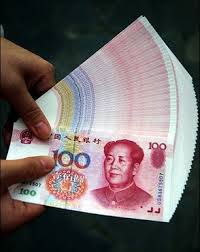 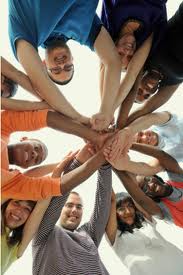 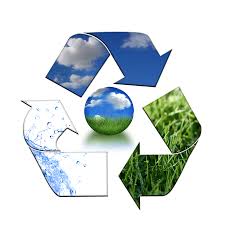 [Speaker Notes: GDP
GNP
PPP
Per capita]
Benefits of Economic Development
Effects of urbanization on the environment
Air – Increased Temperature
Land – Increased Runoff
Effects of urbanization on the environment
Water –Increased water pollution
Effects of urbanization on the environment
Water –Flooding
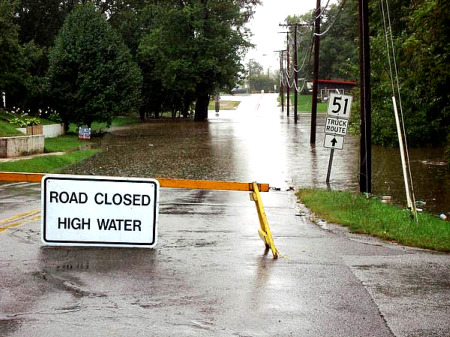 Effects of urbanization on the environment
Water –Sewer Overflow
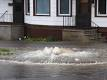 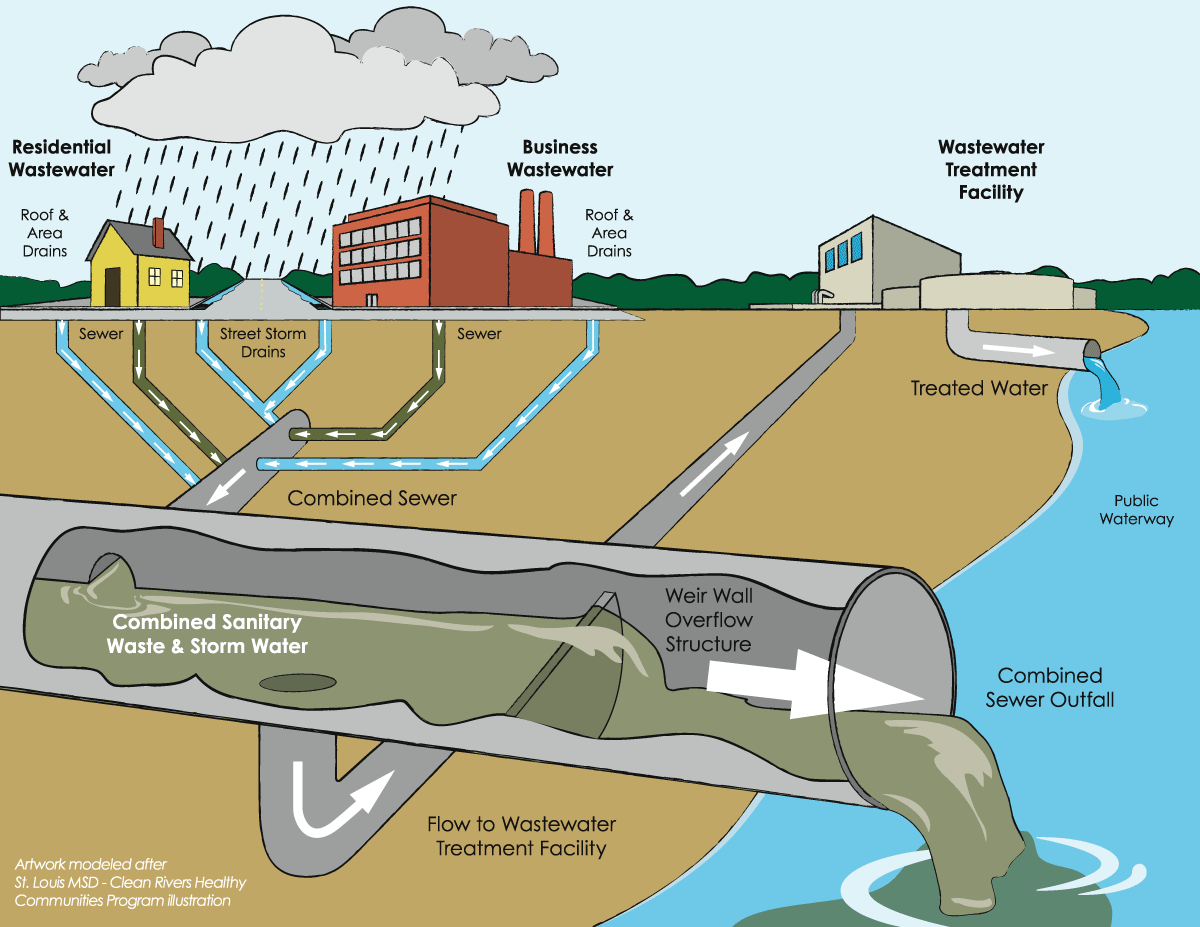 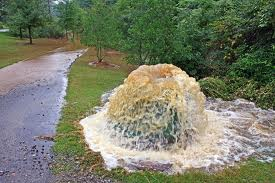 Examples of the effects of urbanization
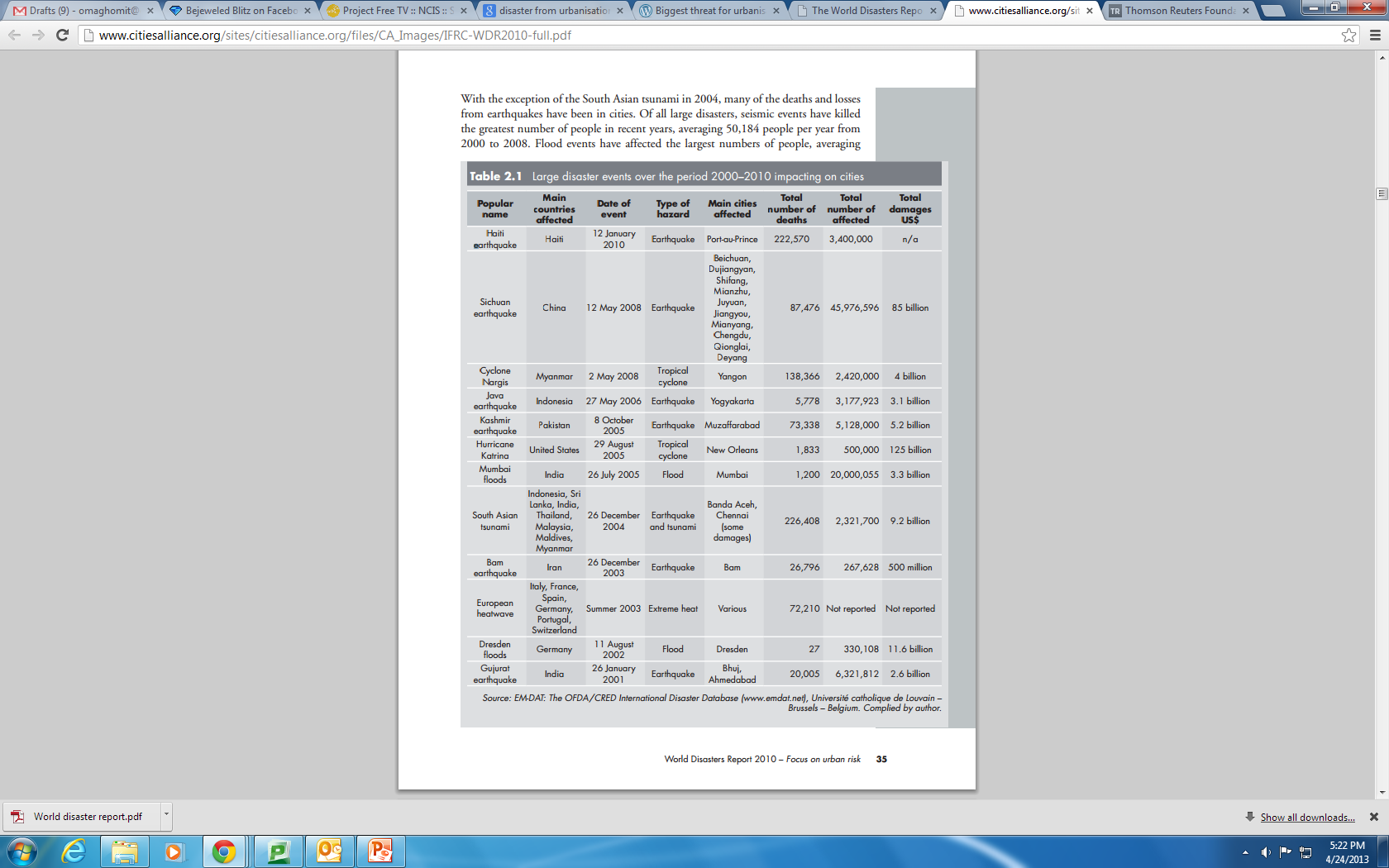 Some effects are not caused by urbanization. However, because of urbanization, the number of people at risk increases.
Port cities with a population of over 1 million have the highest population exposure to flood.
Other natural hazard such as earthquake, fire outbreak, even health hazards
Examples of the effects of urbanization
London Smog (1952 Winter)
Coal fired induced smog
Respiratory issues (4000 died within 4 days; 8000 within 2 months)
Addressed by building taller chimneys that resulted in trans-border issues :Acid rain
Los Angeles (1955)
Photochemical smog from car exhaust
Affect both plants and human alike
Caused death by respiratory failure
Japan (1956)
Minamata Disease
Toxic chemicals not disposed properly
Led to severe mercury poisoning
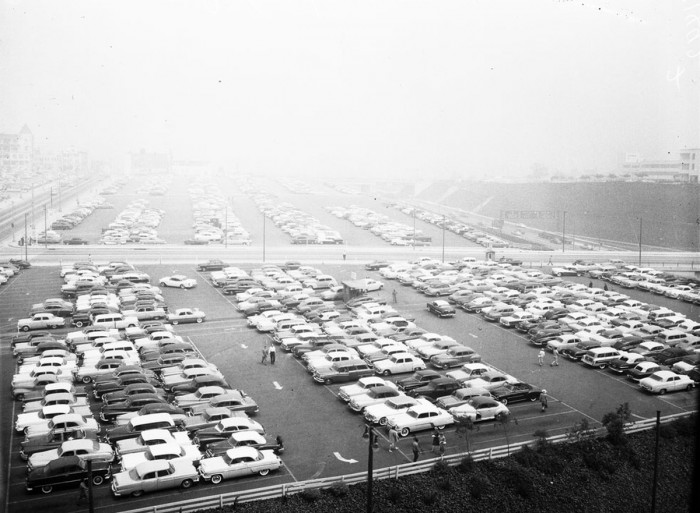 http://blog.hemmings.com/index.php/2012/04/18/los-angeles-1955-2/
Examples of the effects of urbanization
Pros and Cons of Rapid Urbanization
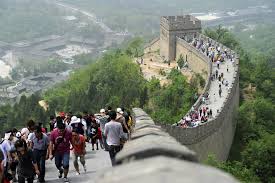 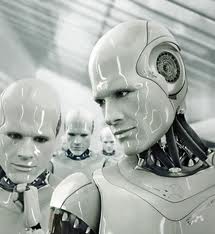 Pros
Growth in industrial productions
Trade and Commerce
Tourism
Technology
Cons
Housing issues
Agriculture
Environment
Water and sanitation treatment
Air quality
Unforeseen issues
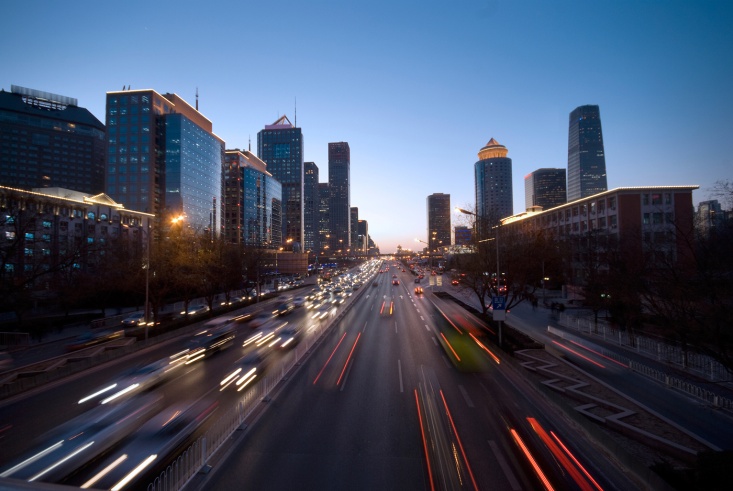 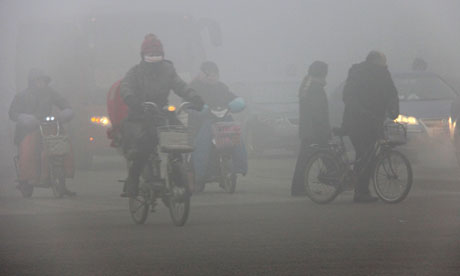 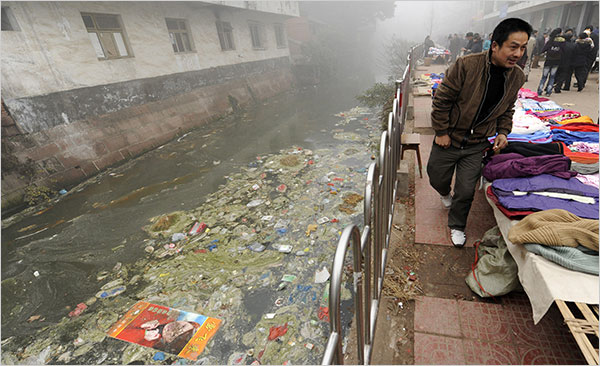 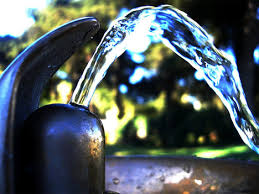 Solutions
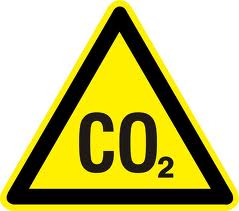 Clear Water Infrastructure Sustainability Policy (US)
Clean Air Act (UK)
Energy-saving technology
Development of new energy sources
Circular Economy Promotion Law
Cap & Trade
Carbon/ Emissions tax
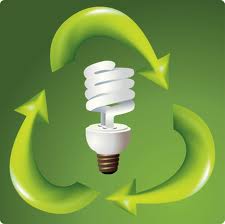 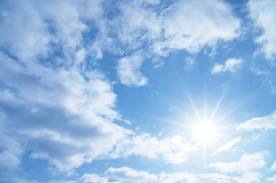 Balancing the Scales
DEVELOPEMENT
ENVIRONMENT
“Although beneficial accidents are rare, we can prepare for what they unveil by honing our own skills and learning from others experience.”
Unknown quotes
Resolutions
Adoption of strict water policies
Continued state family policies
Practice of sustainable agriculture in rural areas
Encourage research on energy efficient procedures
Reduce carbon emissions by improving carbon capture/sequestration
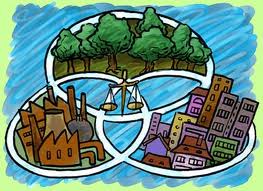 What we would like to learn
Measures of how to reduce/utilize the runoff from the cities
See some first-hand examples of water management techniques
How past lessons from other countries are impacting future decisions 
New environmentally friendly technology being developed
Refereces
http://blog.airdye.com/goodforbusiness/2010/01/25/china-pollution-and-textiles-a-cotton-problem/
http://blog.hemmings.com/index.php/2012/04/18/los-angeles-1955-2/
http://www.ec.gc.ca/eau-water/default.asp?lang=En&n=72FDC156-1
http://www.docstoc.com/docs/48541752/Is-Urbanization-the-Cause-of-Environmental-Degradation
http://www.citiesalliance.org/sites/citiesalliance.org/files/CA_Images/IFRC-WDR2010-full.pdf